BlueGriffon-kotisivueditori
Paras, tehokkain ja monipuolisin avoimen koodinilmainen kotisivueditori on BlueGriffon.
Sillä voi tehdä sekä samaan tapaan kuin Notepadilla,testata tuotos ja vieläpä käyttää ohjelmansisältämiä wizardeja (avusteita) taulukkojen,kuvien ja linkkien laittamiseen.
Googleen hakusana Bluegriffon, ladataansieltä windows-asennus, latauksen jälkeenkaksoisklikataan sitä, jolloin ohjelma asentuu
Uuden sivuston aloitus, tallennus, avaus
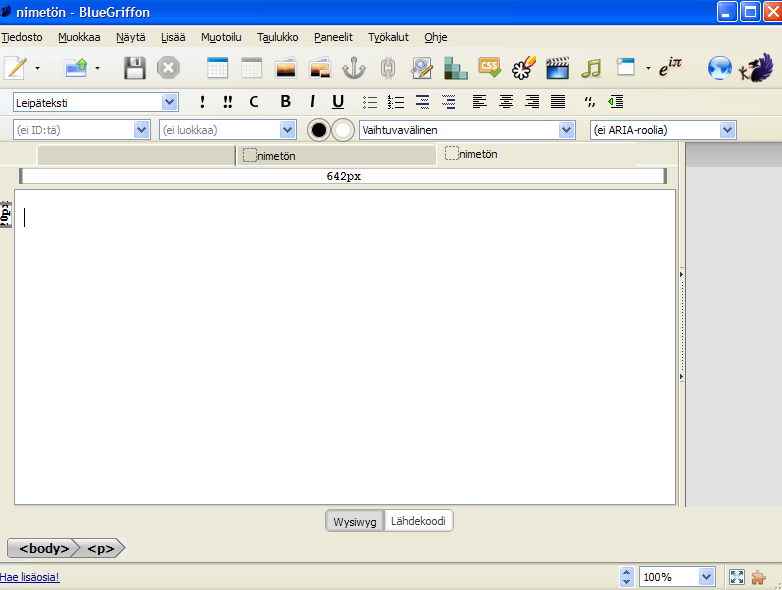 Notepadin tapaan
Avusteisesti ja testaten
Uuden sivuston aloitus
Klikkaa BlueGriffonissa:
Tiedosto	Uusi
Klikkaa kohtaa Lähdekoodi, näet koodin
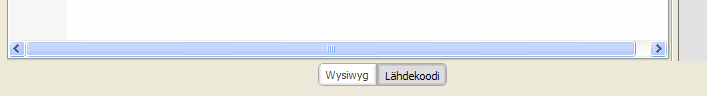 Lähdekooditilassa näyttää tältä. Voit kirjoittaatageja ja tekstiä notepadin tapaan
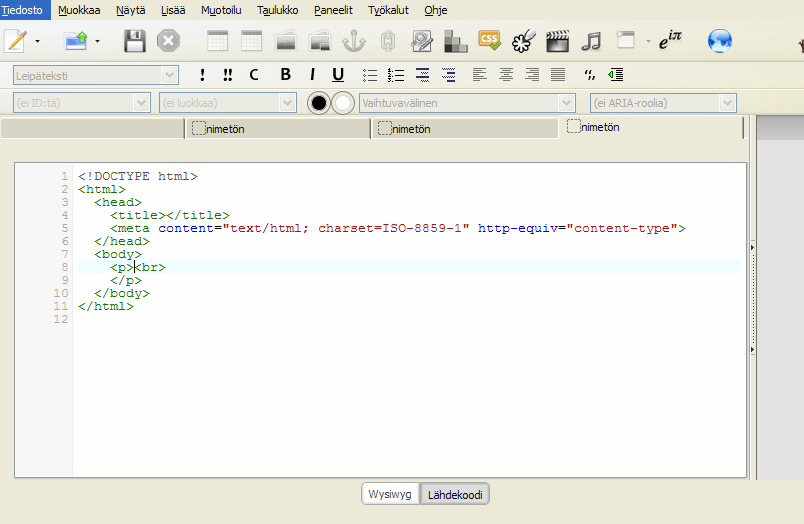 Sivun tallennus:
Tiedosto  Tallenna nimellä
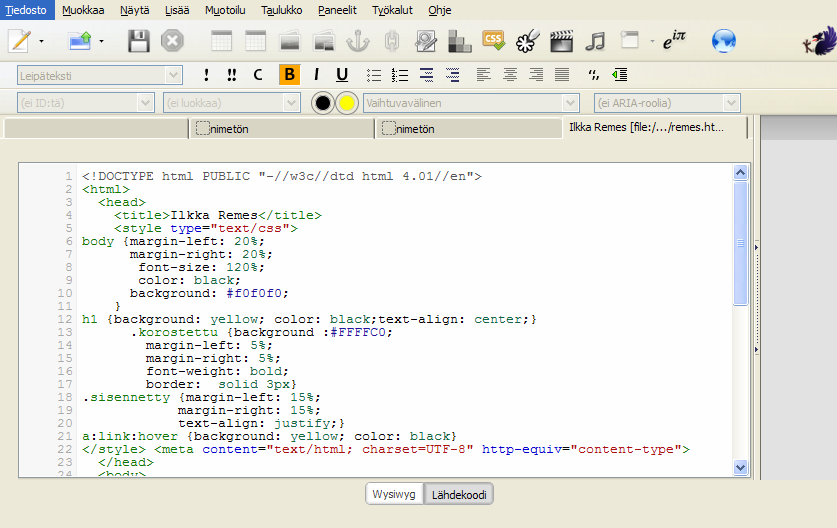